KURSO DE JUDEO-ESPANYOL
LISYON # 8
KURSO DE JUDEO-ESPANYOL
BUENOS DIAS!
KOMO ESTASH? BUENOS?

BIENVENIDOS
A LA LISYON NUMERO 8/
LA OCHENA LISYON
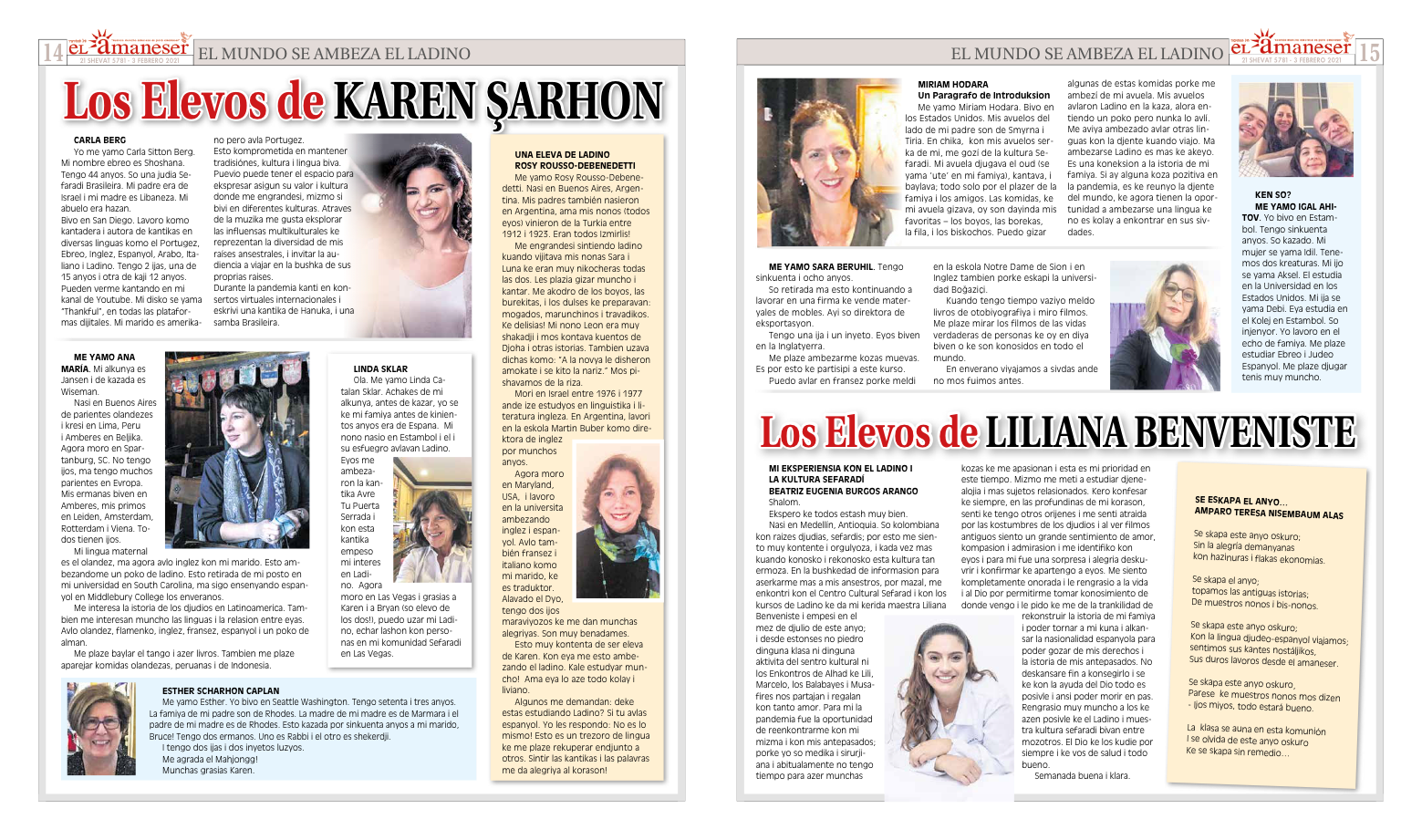 KURSO DE JUDEO-ESPANYOL
PLAZER

TO LIKE

ME PLAZE 		I LIKE			Me plaze baylar
TE PLAZE		(YOU) LIKE			Te plaze bever kafe
LE PLAZE		(HE/SHE) LIKES		Le plaze ir en vakansas

MOS PLAZE	WE LIKE			NO mos plaze estudiar
VOS PLAZE		YOU LIKE			NO vos plaze el invierno
LES PLAZE		THEY LIKE			NO les plaze gastar munchas paras
,KURSO DE JUDEO-ESPANYOL
TEKSTO PARA MELDAR  
LAS DOS AMIGAS (1)
Sara i Ester son dos amigas. Eyas estudian en el lise amerikano. Eyas son buenas estudiantes. Eyas biven en Ulus i kada demanyana se van a la eskola endjuntos. Un dia las yeva el padre de Sara i un dia las yeva el padre de Ester. Kada tadre sus madres las toman de la eskola i las trayen a kaza. Sara i Ester son buenas amigas i kada dia estudian endjuntos en kaza. Las dos amigas son un poko diferentes. A Sara le plaze durmir ma a Ester le plaze pasear. Kuando viene la fin de semana, Sara no se alevanta de la kama asta midi ma Ester se alevanta temprano i se va al salon de jimnastik. A Ester tambien le plaze djugar tenis i nadar. En enverano, eya djuga tenis kada demanyana kon su amigo Davit. Despues del tenis, eyos se van a nadar a la pisina. Ester torna a kaza a la ora ke se esperta Sara!
KURSO DE JUDEO-ESPANYOL
LAS DOS AMIGAS (2)

Sara se alevanta a midi. Se lava la kara, se aze los dientes, se peina i despues pasa al mupak para desayunar. Las fin de semana, Sara se aze un desayuno grande kon kezo, azitunas, guevos, domates, pipinos, dulses, miel, manteka, pan i un grande chay. A Sara le plaze azer keyf las fin de semana. Eya dize: "Kada dia me alevanto muy temprano para ir a la eskola ma la fin de semana es miya. Ago lo ke kero sin adjile i kon keyf."
KURSO DE JUDEO-ESPANYOL
LAS DOS AMIGAS (3)
Ester bive kon su madre, padre i ermano. La madre de Ester es arkitekta. Merka kazas viejas i las renova. Despues las vende. Se yama Gila. Eya tiene trenta i ocho anyos. Es alta i morena kon ojos vedres. El padre de Ester se yama Berti. El es doktor de kreaturas. Tiene kuarenta i dos anyos. Es alto i blondo kon ojos blus. El ermano de Ester es estudiante en la universidad. Esta estudiando filozofiya. El tiene vente anyos. Le plaze meldar livros i ver filmos. El es alto i moreno komo su madre ma tiene ojos blus komo su padre.
KURSO DE JUDEO-ESPANYOL
VERBOS REFLEKSIVOS

YAMARSE – TO BE CALLED
ME YAMO
TE YAMAS
SE YAMA
MOS YAMAMOS
VOS YAMASH
SE YAMAN
KURSO DE JUDEO-ESPANYOL
VERBOS REFLEKSIVOS

ALEVANTARSE – TO GET UP		ECHARSE – TO GO TO BED
ME ALEVANTO					ME ECHO
TE ALEVANTAS					TE ECHAS
SE ALEVANTA					SE ECHA
MOS ALEVANTAMOS				MOS ECHAMOS
VOS ALEVANTASH				VOS ECHASH
SE ALEVANTAN 					SE ECHAN
KURSO DE JUDEO-ESPANYOL
VERBOS REFLEKSIVOS

LAVARSE – TO WASH (ONESELF)	ENSHUGARSE – TO DRY (ONESELF)
ME LAVO					ME ENSHUGO
TE LAVAS					TE ENSHUGAS
SE LAVA					SE ENSHUGA
MOS LAVAMOS				MOS ENSHUGAMOS
VOS LAVASH				VOS ENSHUGASH
SE LAVAN 					SE ENSHUGAN
KURSO DE JUDEO-ESPANYOL
VERBOS REFLEKSIVOS
		
ALEVANTARSE	GET UP
ECHARSE		GO TO BED
LAVARSE		WASH
ENSHUGARSE	DRY
PEINARSE		COMB
ASENTARSE	SIT
APAREJARSE	GET READY
APRONTARSE	GET READY
DURMIRSE		GO TO SLEEP


ESPERTARSE	WAKE UP
ARASKARSE	SCRATCH
ALAVARSE		BOAST
KOMERSE		NAG ONESELF
ARREPINTIRSE	GIVE UP
ESPANTARSE	BE SCARED
VISTIRSE		GET DRESSED
ARAPARSE		SHAVE
KURSO DE JUDEO-ESPANYOL
KE ESTA(S) AZIENDO?
WHAT ARE (YOU) DOING?

ME ESTO ALEVANTANDO DE LA KAMA. YA ESTA SIETE DE LA DEMANYANA.
DEKE NO TE ESTAS PEINANDO? TIENES LOS KAVEYOS EMBARANYADOS.
SE ESTA LAVANDO. SE ESTA APAREJANDO PARA LA ESKOLA.
MOS ESTAMOS ECHANDO TEMPRANO ESTA NOCHE. TENEMOS EGZAMEN.
VOS ESTASH ARREPINTIENDO DE IR AL SINEMA AL DALKAVO MINUTO!
SE ESTAN ASENTANDO A SUS LUGARES.
KURSO DE JUDEO-ESPANYOL
VERBOS REFLEKSIVOS

PEINARSE		ALEVANTARSE		ASENTARSE		ECHARSE	
ME PEINO		ME ALEVANTO		ME ASENTO		ME ECHO
TE PEINAS		TE ALEVANTAS		TE ASENTAS		TE ECHAS
SE PEINA		SE ALEVANTA		SE ASENTA			SE ECHA
MOS PEINAMOS	MOS ALEVANTAMOS	MOS ASENTAMOS		MOS ECHAMOS
VOS PEINASH	VOS ALEVANTASH	VOS ASENTASH		VOS ECHASH
SE PEINAN		SE ALEVANTAN		SE ASENTAN		SE ECHAN
KURSO DE JUDEO-ESPANYOL
VERBOS REFLEKSIVOS
NEGATIVOS
NO ME ESPANTO DE PERROS.
SIBEL NO SE ECHA TEMPRANO LAS NOCHES.
LOS ESTUDIANTES NO SE ALEVANTAN EN la KLASA.
MI IJO TIENE KAVEYOS KURTOS. NO SE PEINA.
VOZOTROS NO VOS ALEVANTASH EN SU ORA.
LOS BEBES NO SE DURMEN PRESTO.
KURSO DE JUDEO-ESPANYOL
DIALOGO 

JAKE: 	Dime Jale, te estas aprontando para salir?
ROSY: 	Si, ma dainda no esto pronta. Me esto vistiendo.
JAKE : 	Ande estas?
ROSY : 	Esto en la kamareta de echar. Tu estas pronto?
JAKE : 	Kaji. Me esto peinando.
ROSY : 	Bueno, i Davidiko?
JAKE : 	Davidiko se esta arapando.  
ROSY :	No kale kedar tadre. Yo ya esto pronta.
JAKE :	I yo esto pronto.
ROSY:	Davidikooooo! Aydeeee!
KURSO DE JUDEO-ESPANYOL
DIALOGO 2
DORA: 	Meri, la kamareta la tienes muy empajada. Ayde, espajala te 			rogo.
MERI:	Mama, me esto aparejando para el grande egzamen. Agora no
	 	puedo espajar la kamareta. Despues.
DORA :	Si espajas la kamareta, estudias mijor.
MERI : 	Mama, yo ya se lo ke esto aziendo. No te karisheyes, te rogo.
DORA : 	No me avles ansina. Me aravyo. 
MERI : 	Pardon Mama, tengo muncho stres.
DORA : 	Bueno hanum, keres un kafe?
MERI : 	Ah, si. Ay unos biskochikos para al lado?
DORA : 	Si, agora se estan aziendo en el orno.
MERI : 	Ah, ke maraviya. Tu sos un andjelo Mama! Te kero muncho 
		bien.
DORA: 	I yo a ti hanum, i yo a ti.
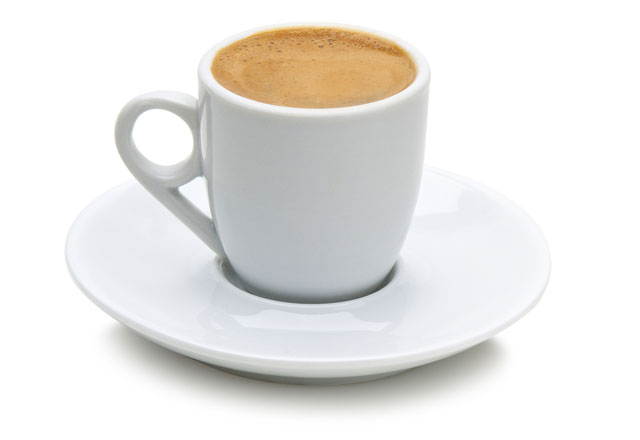 KURSO DE JUDEO-ESPANYOL
GIZAREMOS EL ALMODROTE DE KALAVASA

TOMA 1 KG DE KALAVASA	 En primero lavalas muy bueno.
				 Despues mundalas.
				 Si vas azer kashkarikas munda las kashkaras godras.
				 Despues raya las kalavasas.


								Esprime las kalavasas rayadas MUY 									BUENO! Kitales TODA la agua.
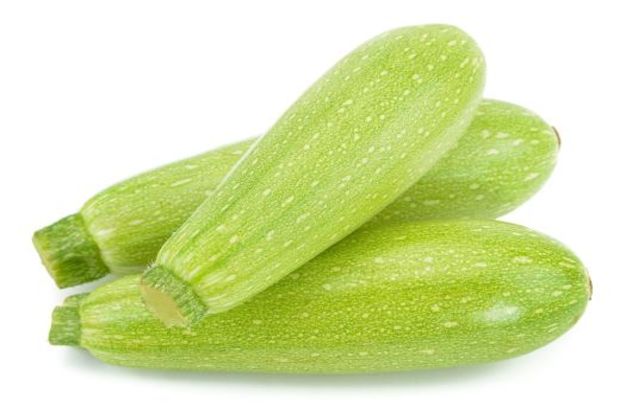 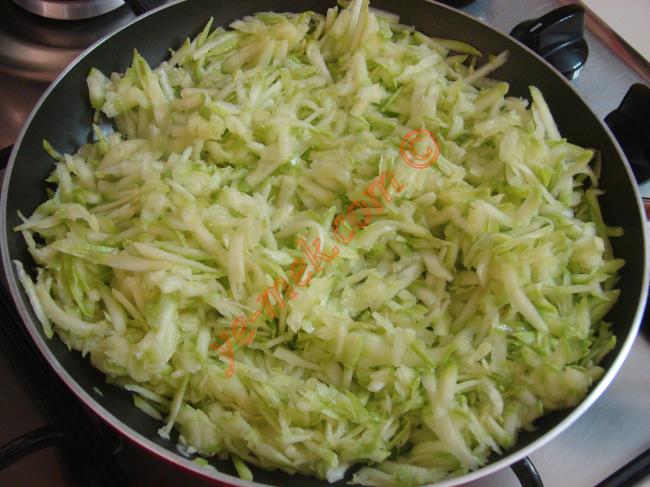 KALAVASA RAYADA
KURSO DE JUDEO-ESPANYOL
GIZAREMOS EL ALMODROTE DE KALAVASA

PARA 1 KG DE KALAVASA APAREJA:

150 gramos de kezo kasher rayado
Aparta un poko para meter ensima del almodrote

100 gramos de kezo blanko rayado o espedasado

Un poko de dereot

1 guevo

				Mete un poko de pimienta ma no sal porke los kezos son 
				salados. Adjusta 2-3 revanadas de migas de pan o 2-3 					kucharas de supa de arina.
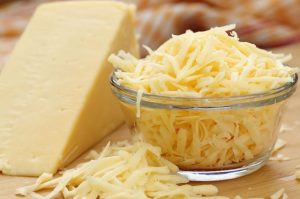 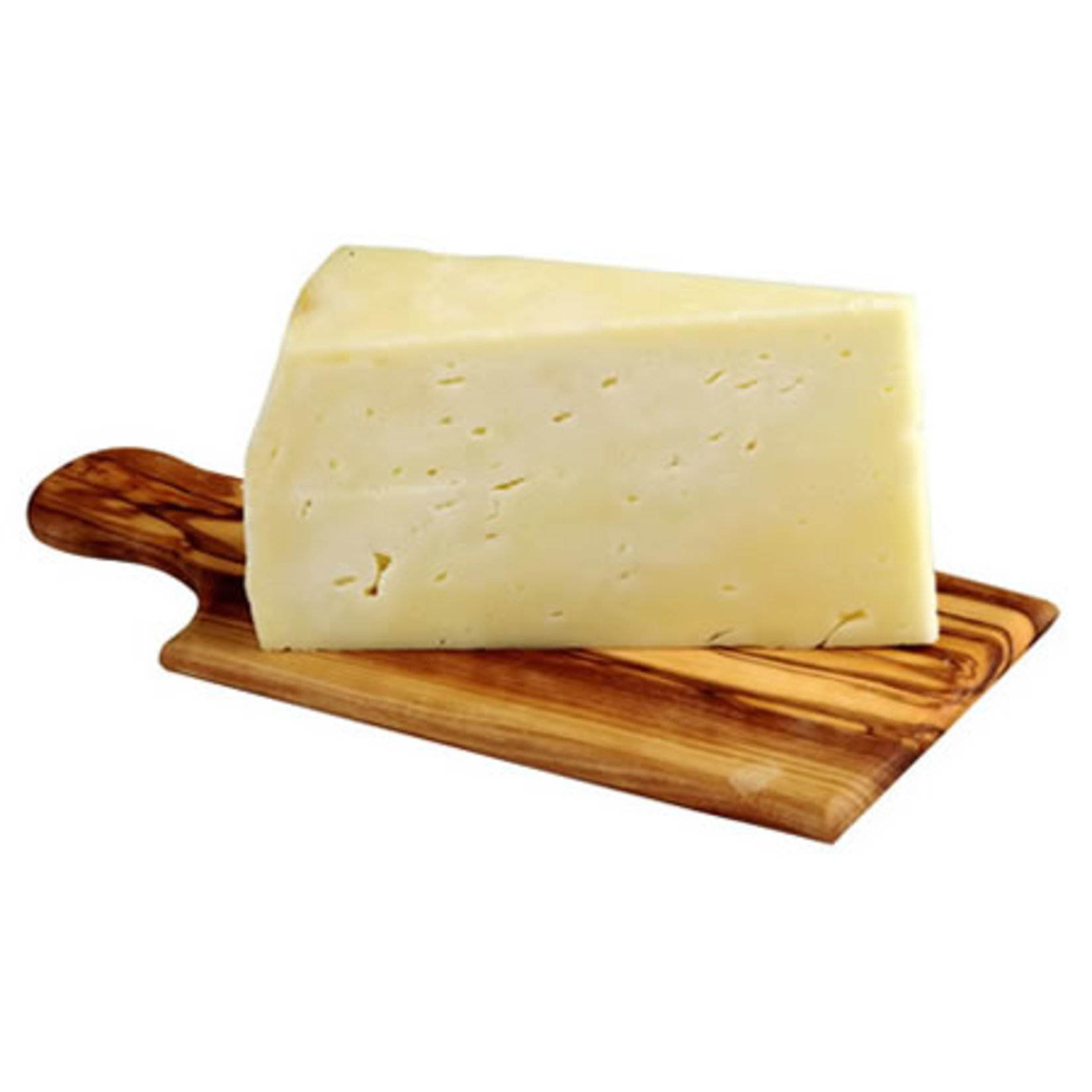 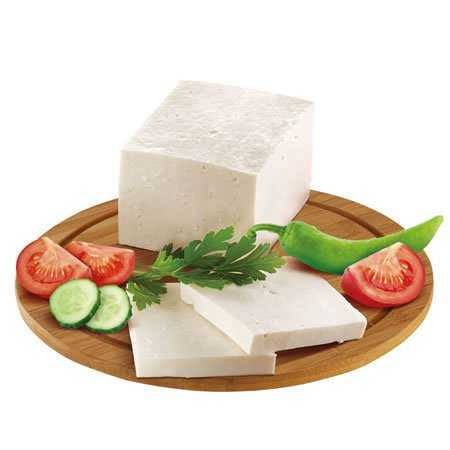 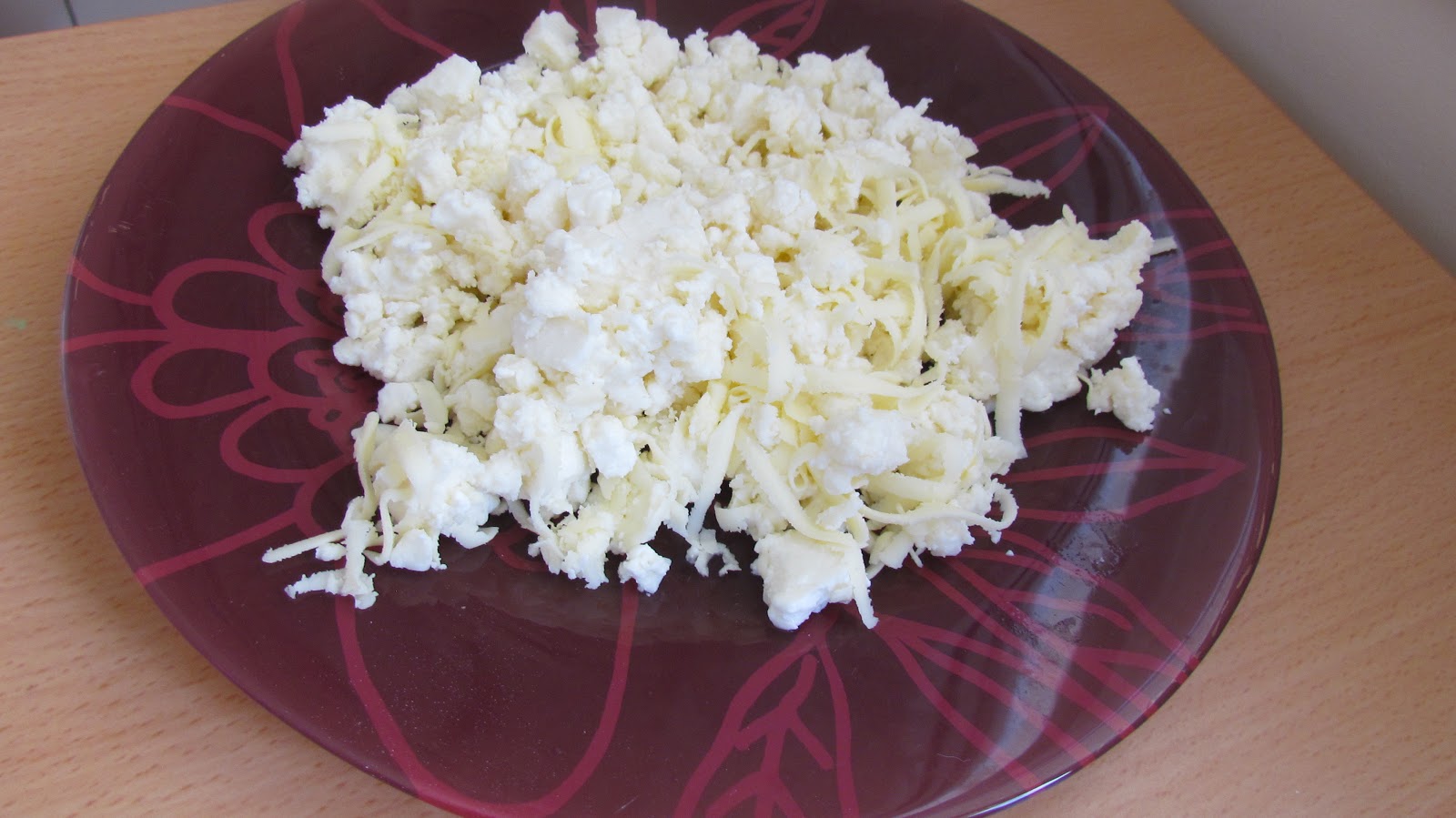 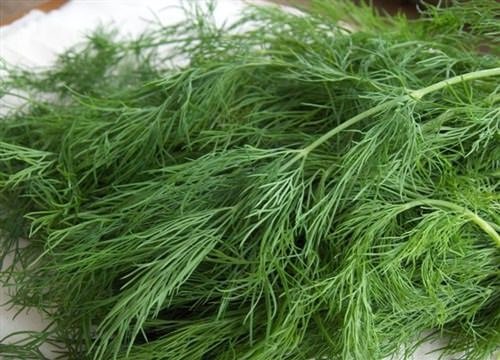 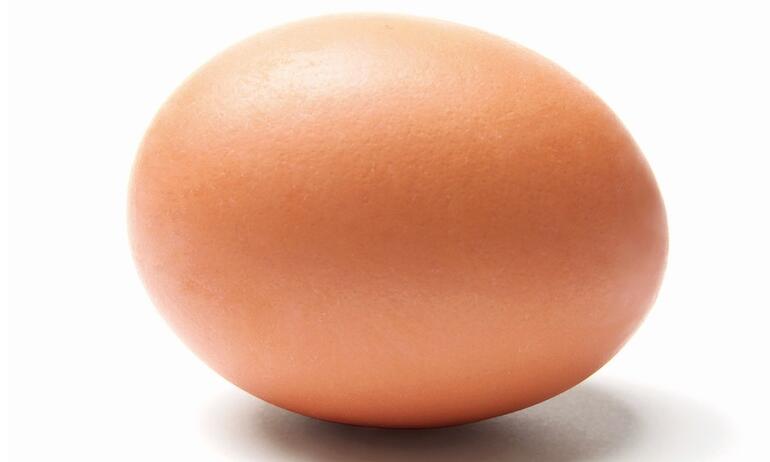 KURSO DE JUDEO-ESPANYOL
GIZAREMOS EL ALMODROTE DE KALAVASA

Mete todo en un legen

Meskla todo bueno bueno

Despues mete todo en un pyrex

Echa ensima el kezo kasher rayado

Ornealo 40 minutos a 200 grados.

SALUD I BERAHA KE TE SE AGA!
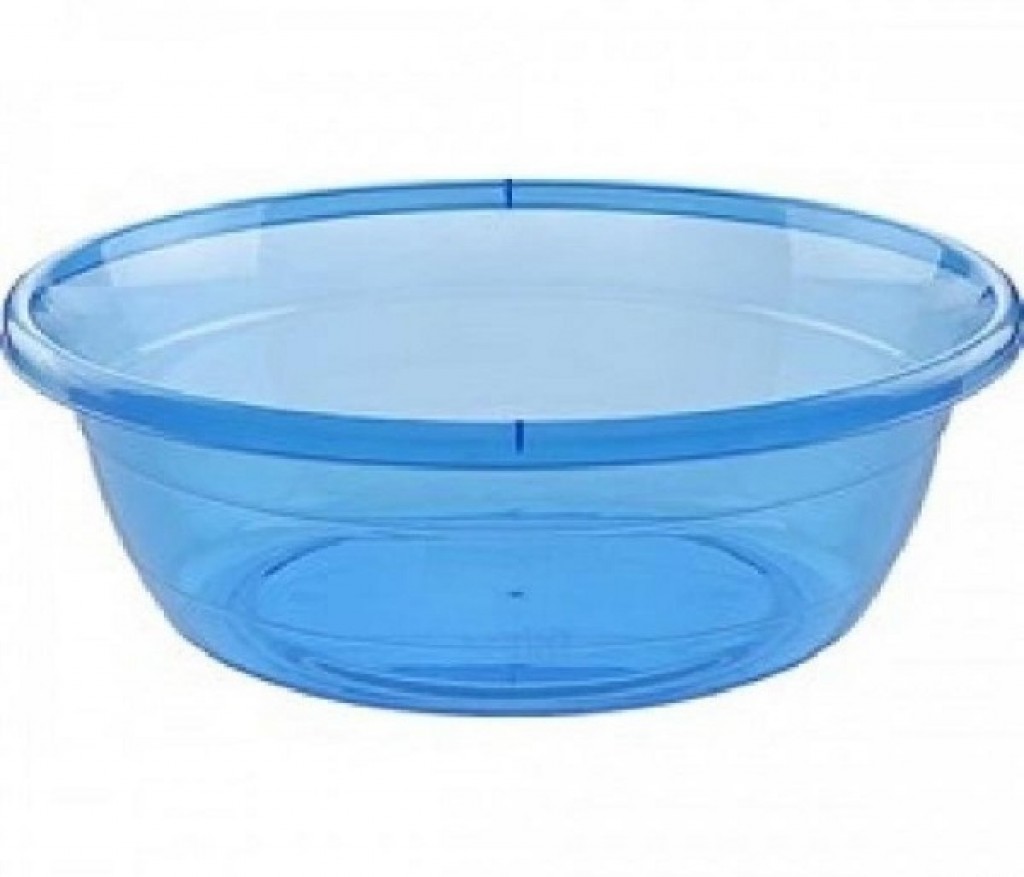 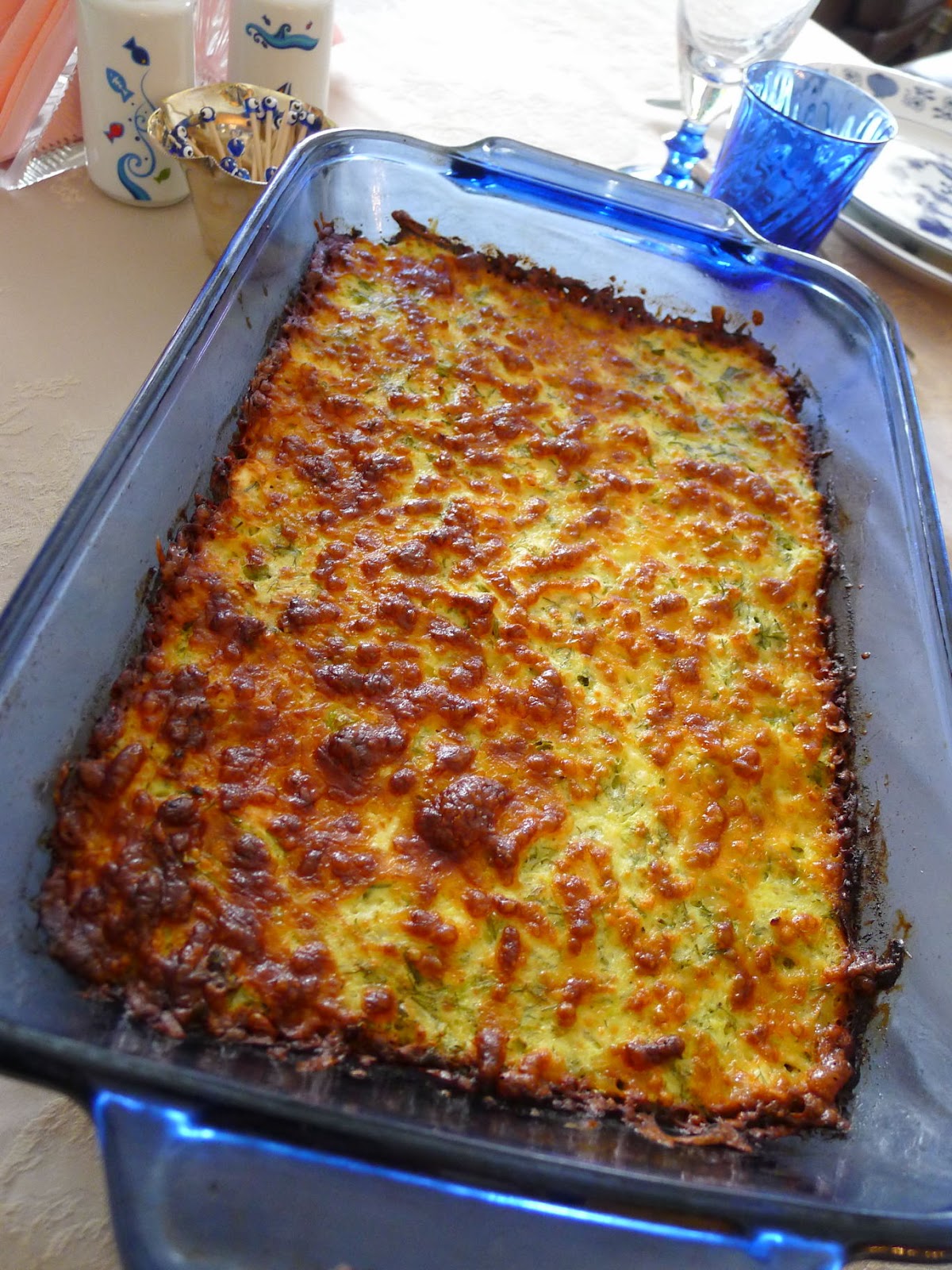 KURSO DE JUDEO-ESPANYOL
GIZAREMOS KASHKARIKAS

Korta las kashkaras de las kalavasas en forma kare

En un san mete un poko de azete de oliva

Mete las kashkaras 

Despues mete el sumo de un limon, sal, pimienta, i una piskita de asukar

(Si keres puedes meter un poko de ajo o sevoya)

No metas agua en el san i gizalo a flama chika asta ke se ablandan las 
kashkaras. Kuando ya se izieron mete un poko de dereot ensima.

SALUD I BERAHA KE TE SE AGA!
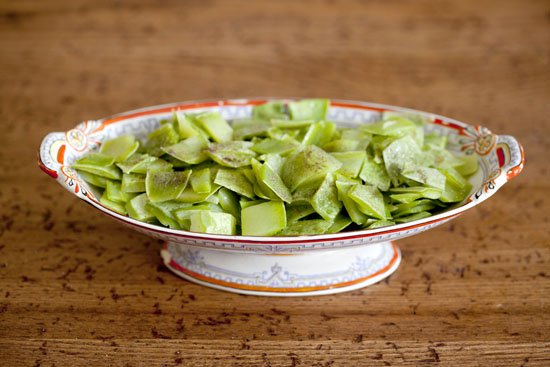 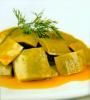 KURSO DE JUDEO-ESPANYOL
GIZAREMOS CHESTERES

Ingredientes:
250 gr de manteka
2 kucharas de sumo de limon
1 kuchara de dulse de asukar pudra
1 kuchara de dulse de sal
1 kupa de kezo kasher rayado
½ kuchara de baking powder
1 kuchara de supa de azete
2 guevos
El karar ke toma de arina

Azelo todo una masa. Finye la masa bueno bueno. Despues avre la masa bastante delgada. Kon una kupika de likor kortala en redondikos. Mete los redondikos en un tifsin de orno. 
Ensima de kada redondiko mete un poko de kezo kasher rayado. 
Ornealos a 200 grados 30 minutos (asta ke se azen dore)

SALUD I BERAHA KE TE SE AGA!
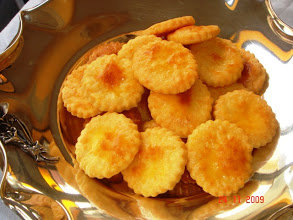 KURSO DE JUDEO-ESPANYOL
TRES KLAVINAS EN UN TIESTO
TRES KLAVINAS EN UN TIESTO
UNA BLANKA I UNA ROZ
LA D’EN MEDIO ES KOLORADA
EMPESIJO DEL AMOR

AMAN MINNUSH MINNUSH, KUZUM MINNUSH MINNUSH

A LA MAR YO ME VO ECHAR
UN PISHKADO VA AFERRAR
SIETE NOVYAS VO KITAR
YO A TI TE VA TOMAR

AMAN MINNUSH MINNUSH, KUZUM MINNUSH MINNUSH

A LOS SIELOS VA SUVIR
A LAS SIETE TABAKAS
FLECHA D’ORO VO ECHAR
ANDE KAYE ‘L MI MAZAL
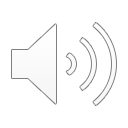 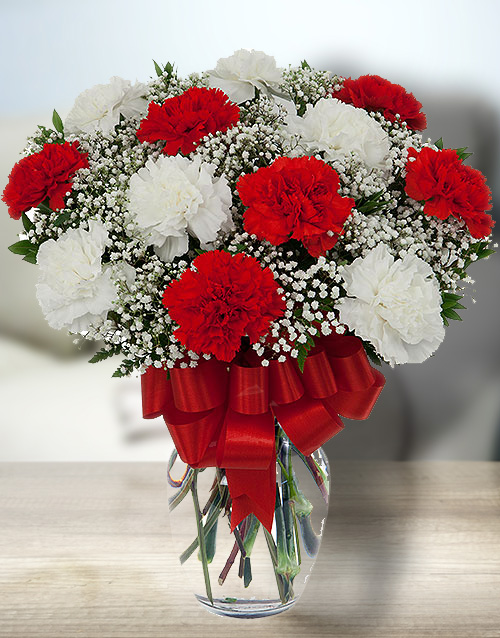 KURSO DE JUDEO-ESPANYOL
LIVROS DE GIZADO SEFARADI

SE PUEDE MERKAR DE MUESTRO SENTRO 


www.istanbulsephardiccenter.com
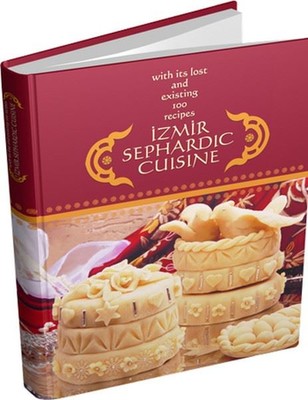 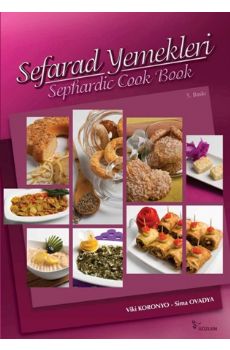